PROGRAMA DE GÉNERO Y NO DISCRIMINACIÓN EN EL DEPORTE 2022
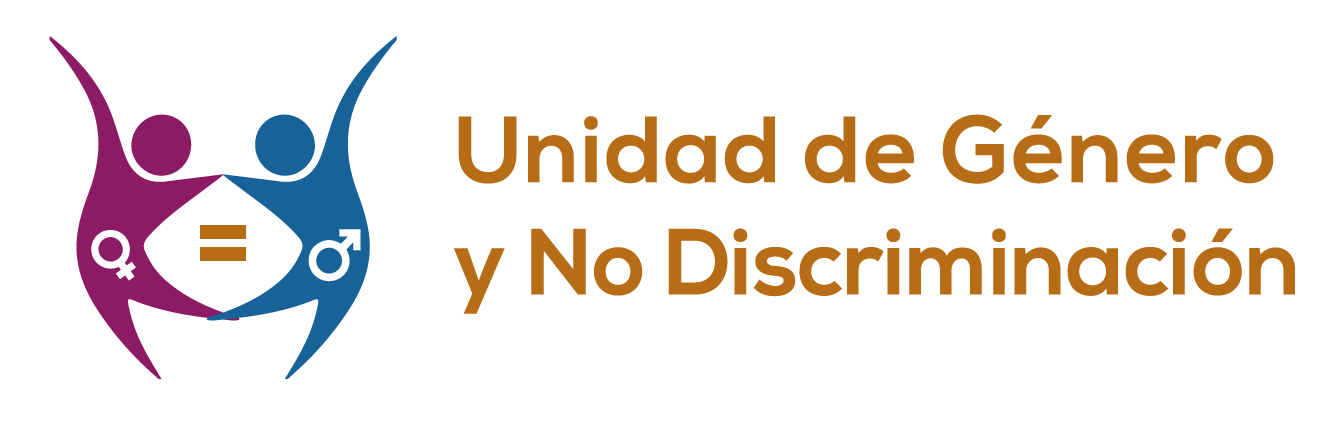 La incorporación de la transversalidad de género y no discriminación en las políticas públicas de cultura física y deporte tiene su origen dentro de la Administración Pública Federal en los siguientes tiempos:
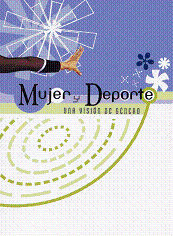 2004 Publicación “Mujer y deporte, una visión de género” 
CONADE-INMUJERES-PNUD
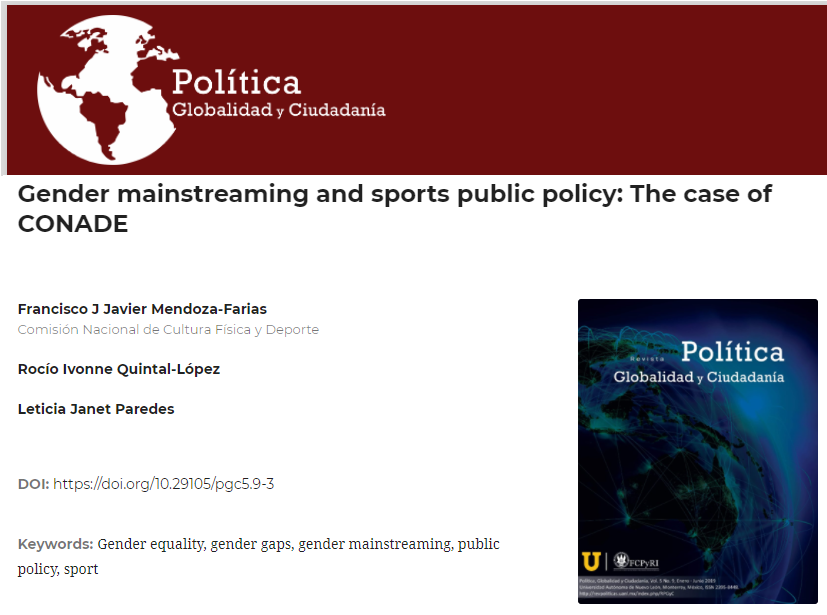 2018 Artículo académico “Perspectiva de Género y Política Pública Deportiva: El Caso de la CONADE”
Universidad Autónoma de Nuevo León
Universidad Autónoma de Yucatán
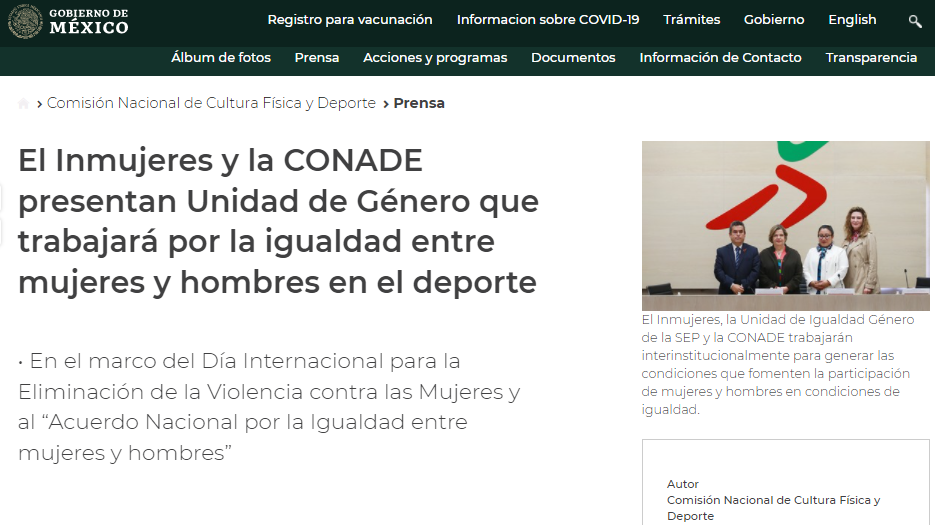 2019 Acción gubernamental creación de la “Unidad de Género y No discriminación”
Reporte de Avances
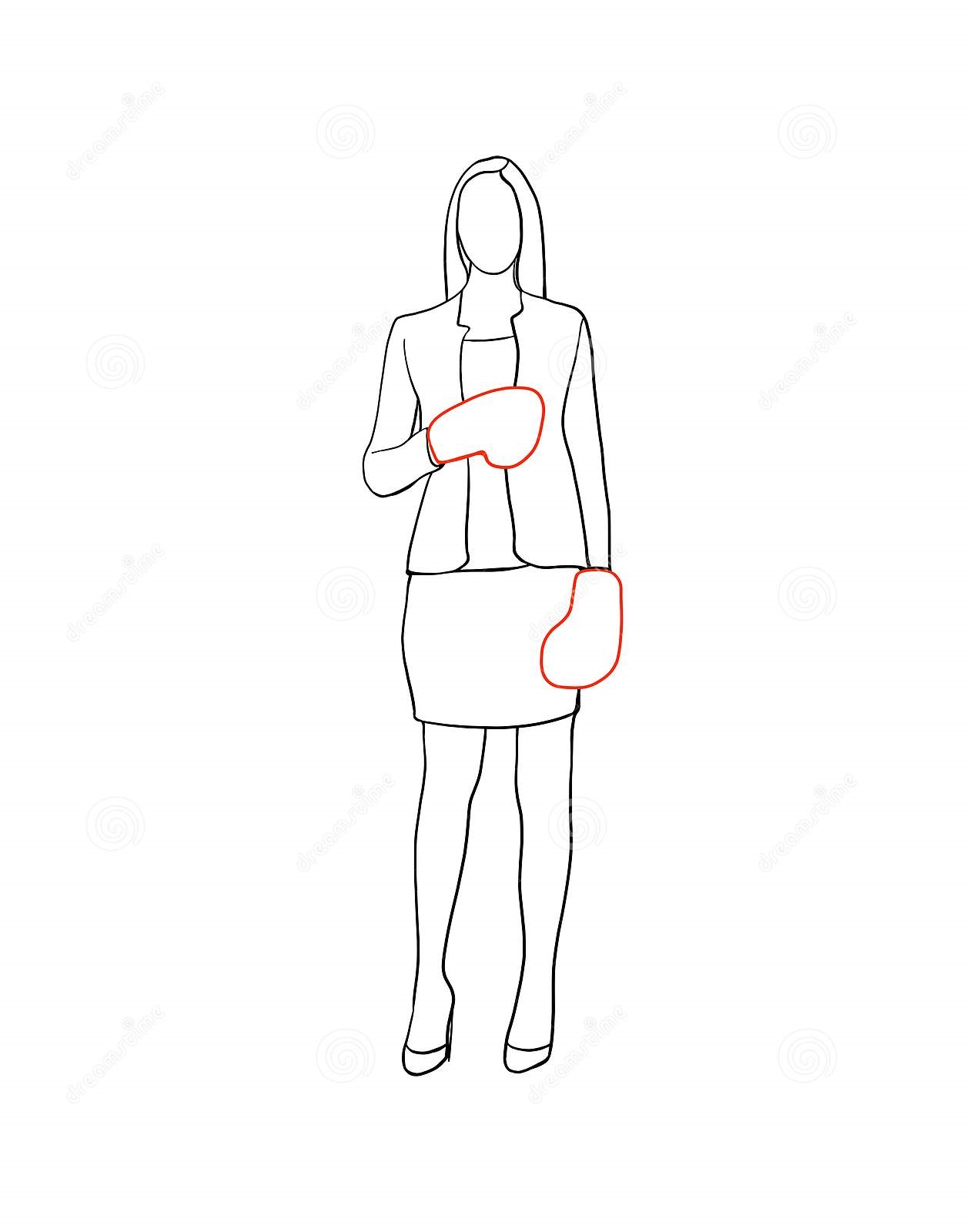 Sensibilización

Profesionalización en género

Trabajo interinstitucional 

Colaboración multidisciplinaria
“Los retos para la atención de la violencia en el deporte”
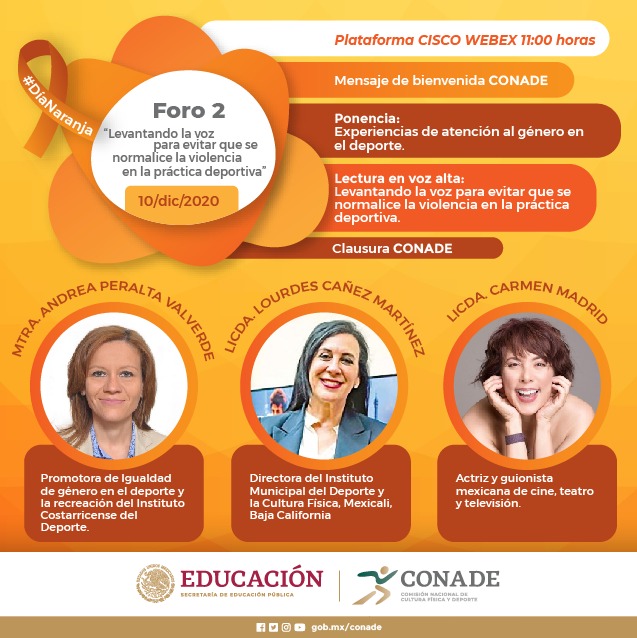 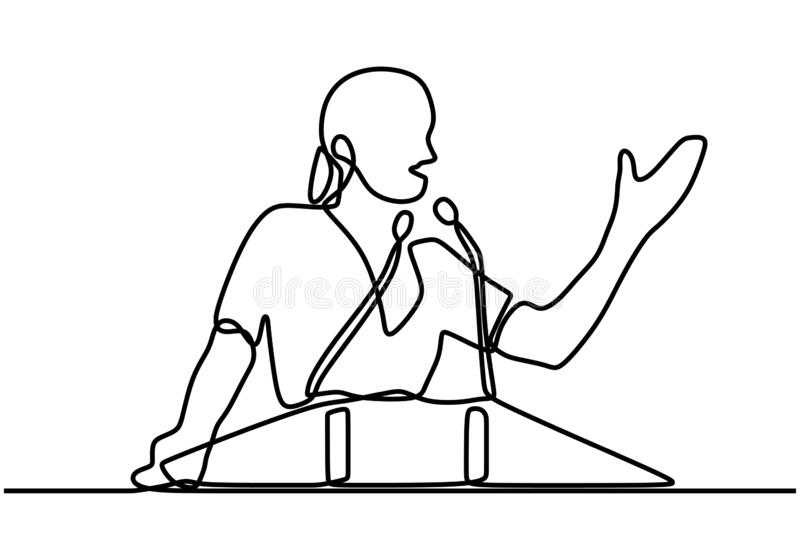 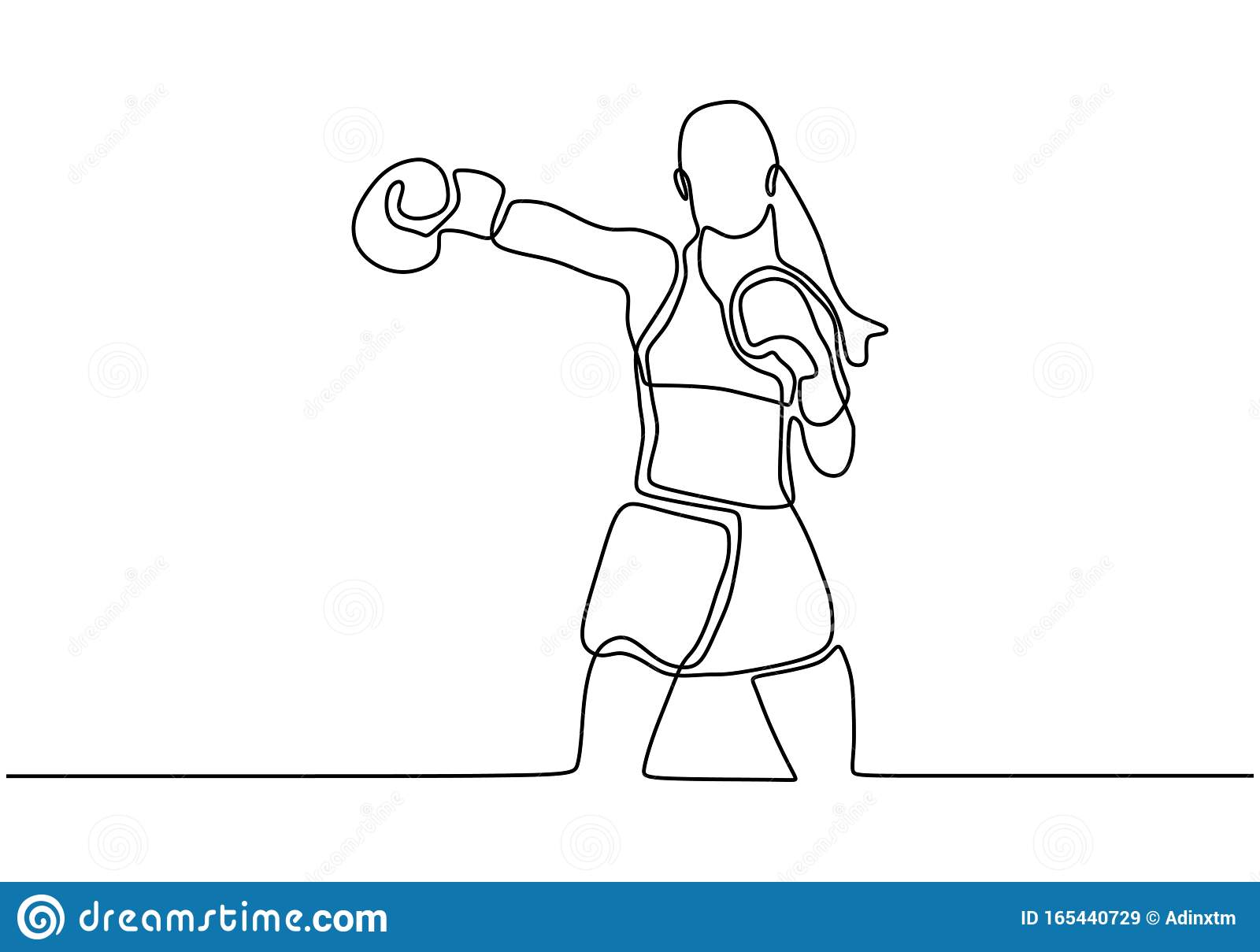 “Pongamos fin a la violencia: Eliminemos estereotipos en el deporte”
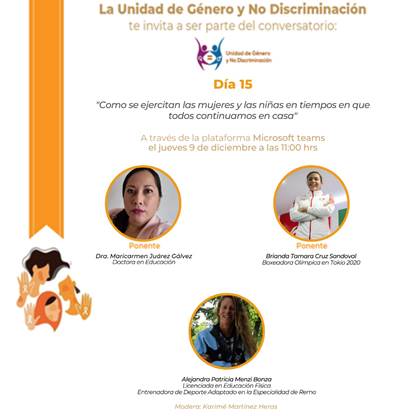 El trabajo durante 2021  se realizó con base en dos ejes:

I. Analizar el liderazgo de mujeres en la toma de decisiones en el deporte, para señalar los obstáculos sociales y sistémicos que se hicieron más visibles durante la pandemia.
II. Reflexionar sobre los retos que enfrentan mujeres y niñas para continuar activas en el deporte en tiempos de post pandemia.
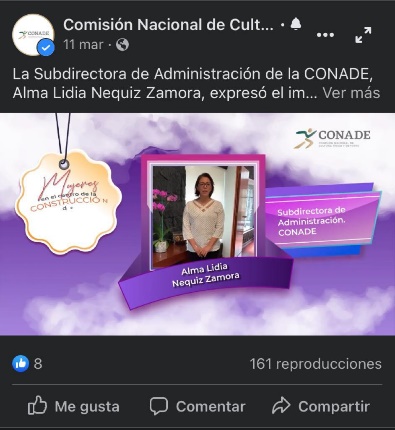 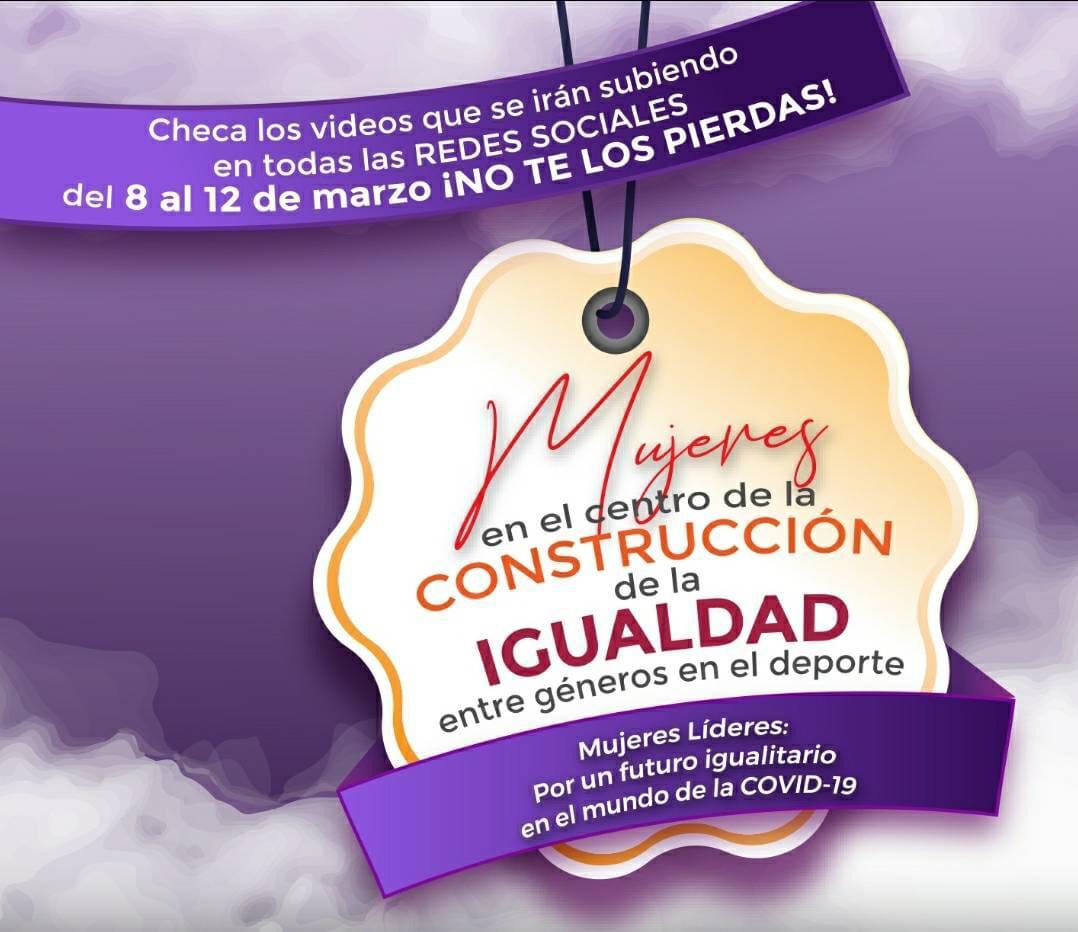 “Igualdad de género hoy para un mañana sostenible”
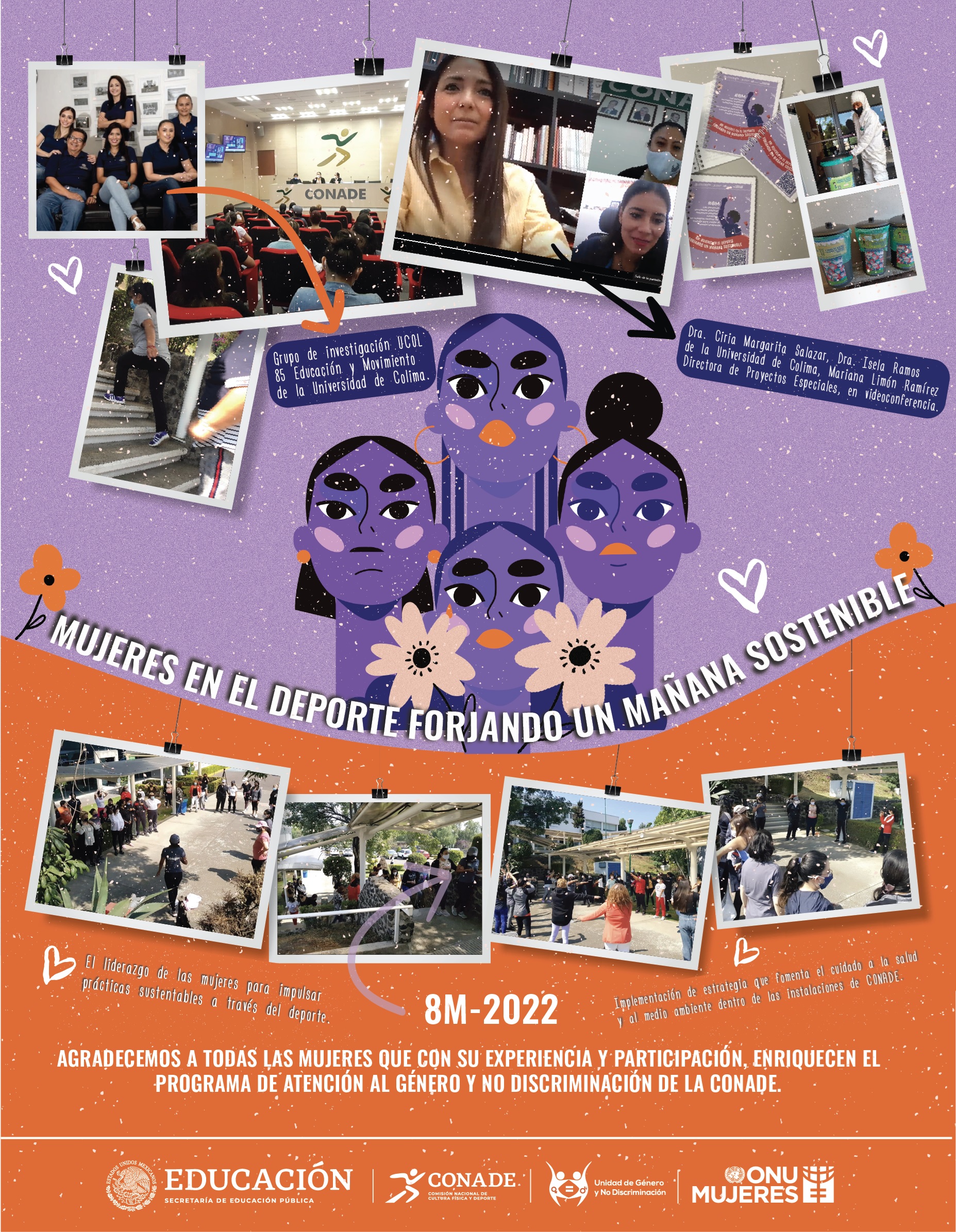 En 2022 hacemos visibles las iniciativas que mujeres, niñas y adolescentes realizan a través del deporte para contrarrestar los efectos del cambio climático.
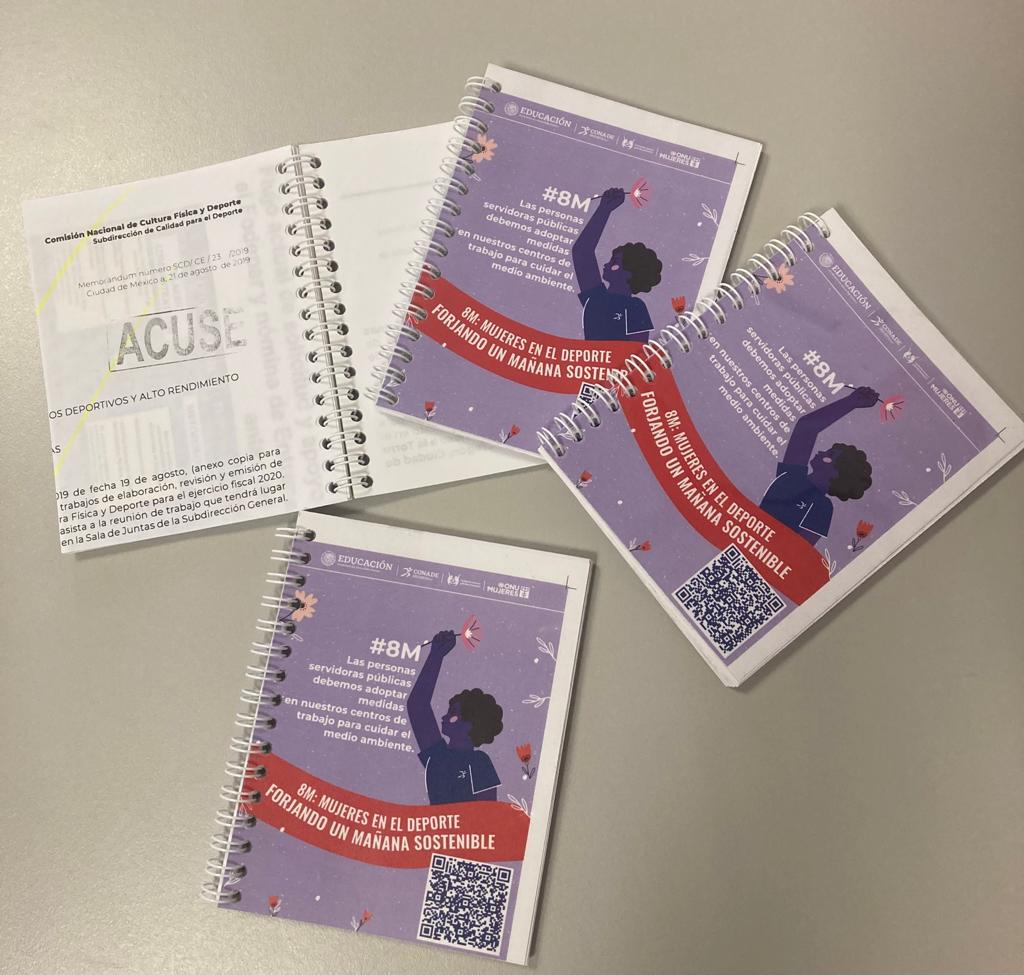 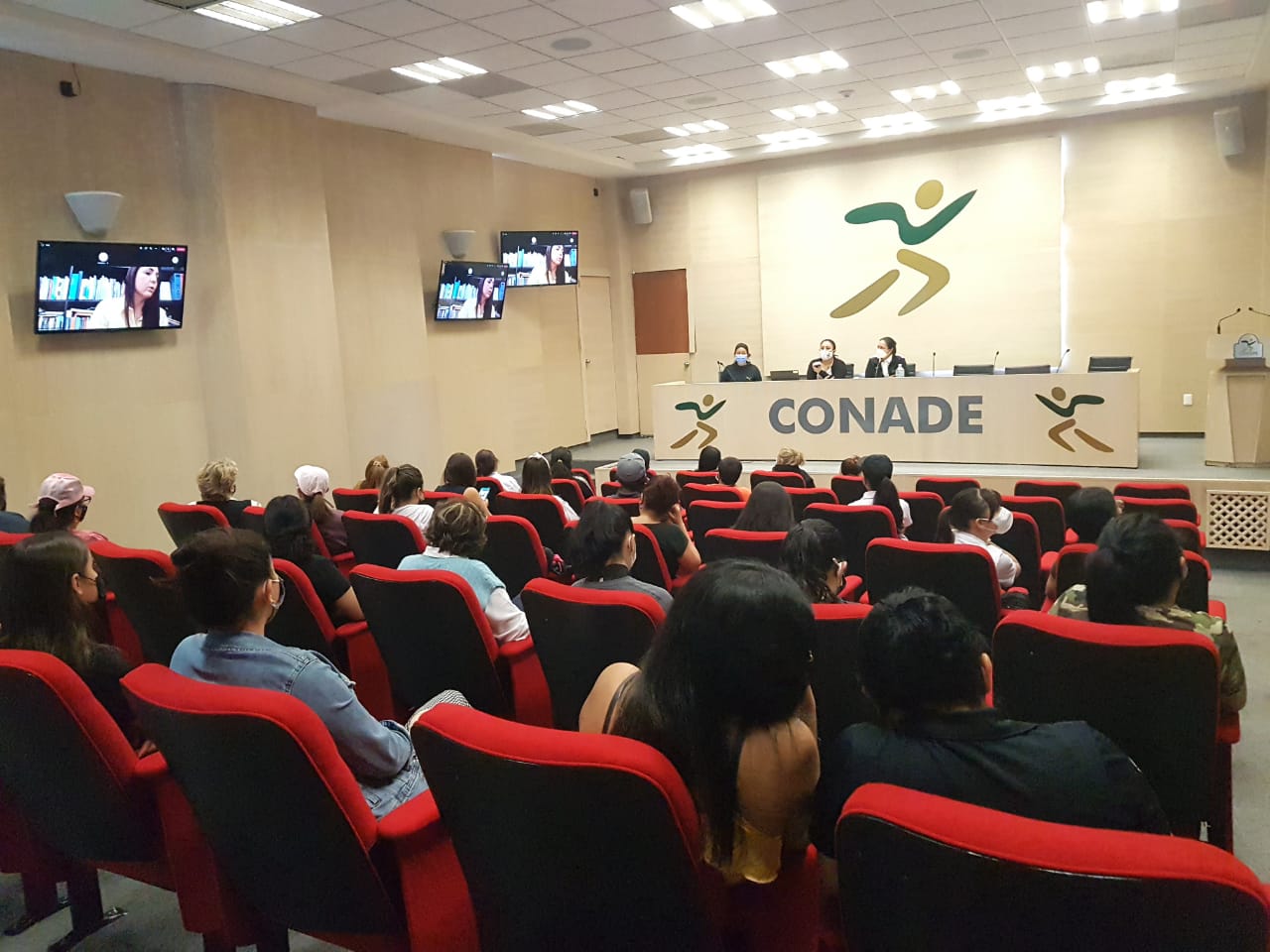 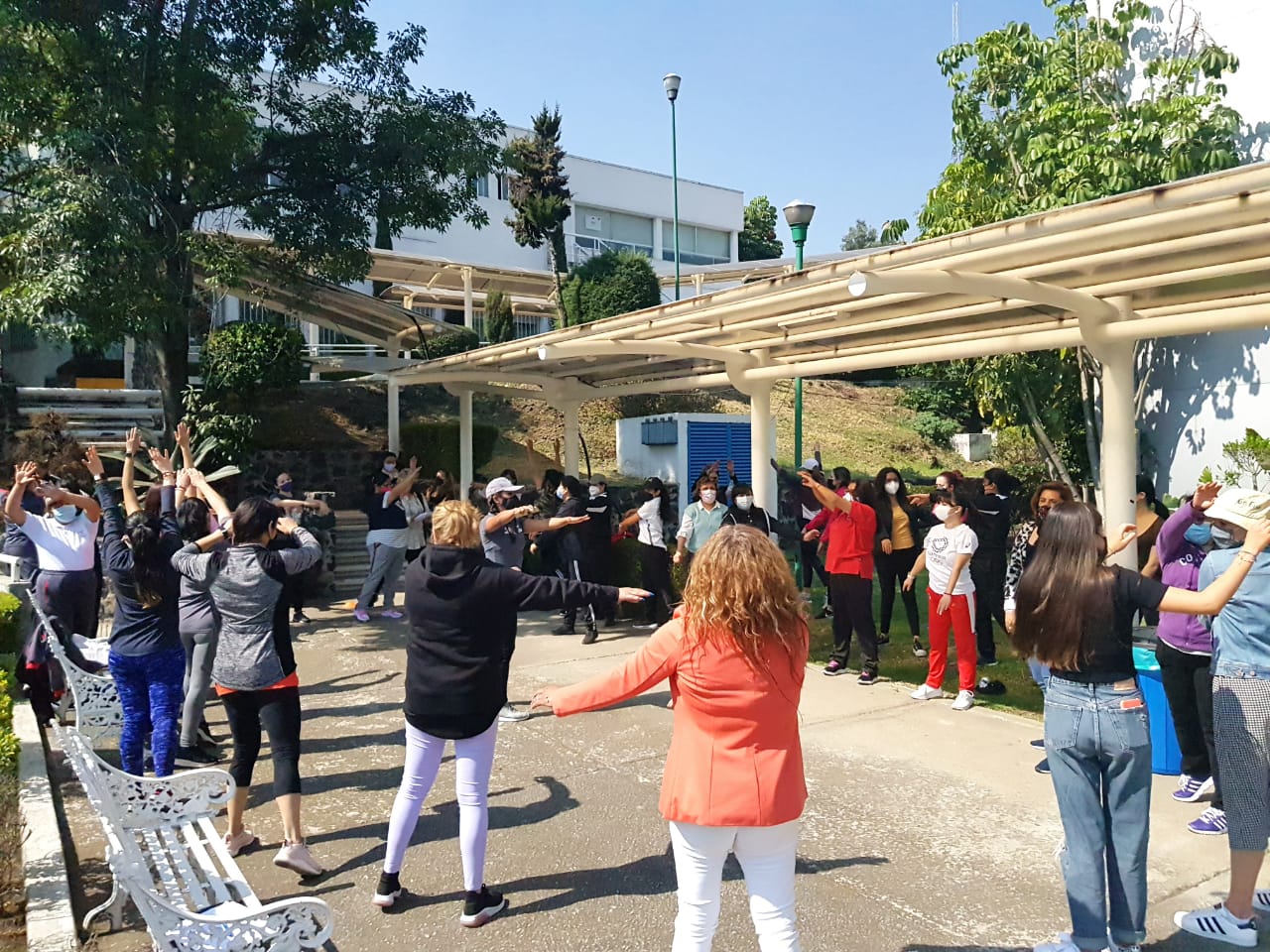 Programa de Trabajo 2022
Género y No Discriminación en el Deporte
Red de Inclusión en el Deporte
Paso 1
Fortalecer la colaboración interinstitucional y multidisciplinaria para fomentar la participación inclusiva en el deporte.
Paso 2
Realizar la primera reunión de trabajo de la Red de Inclusión en el Deporte
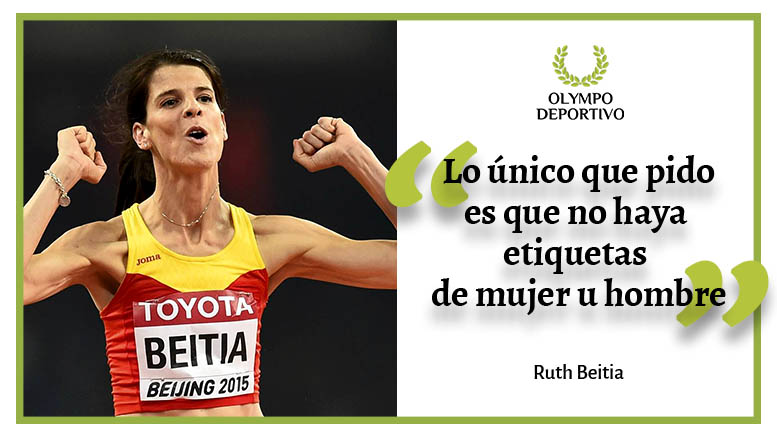 Paso 3
Coordinar actividades en materia de prevención del hostigamiento y acoso sexual en el deporte.
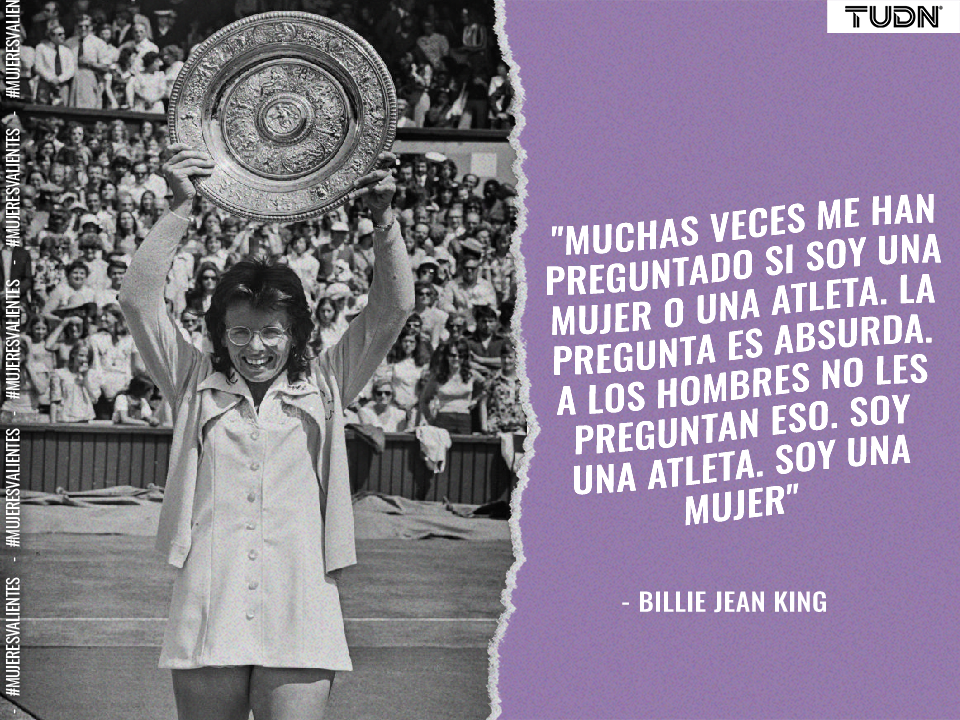 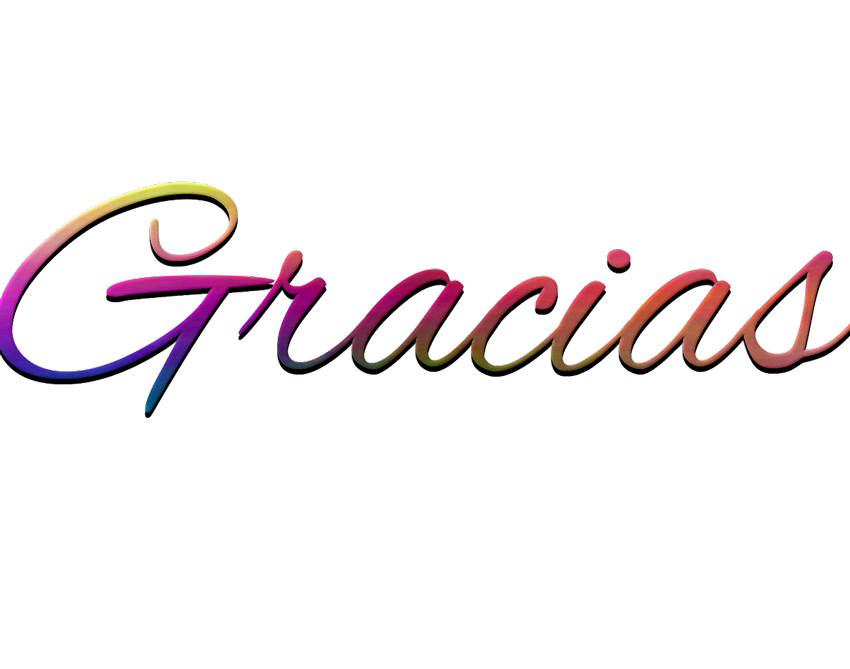 Contacto:
Mariana Limón Ramírez
Directora de Proyectos Especiales
Cel. 561416-4054
dpe@conade.gob.mx